DrayTek RoadShow Portugal 2013
Rui Jorge
VISUS / DRAYTEK

Outubro 2013
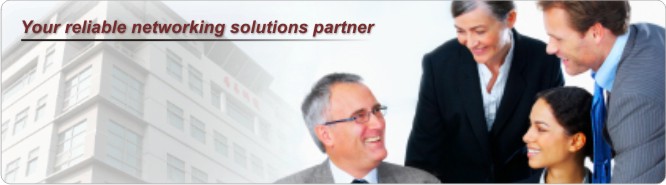 Agenda
Os Novos Produtos

Demonstração de Novas Funcionalidades :
Dual 3G/4G
Multi-VLAN (para 3Play)
Gestão Centralizada de VPN’s
Balanceamento de Carga via VPN
Gestão Centralizada de AP’s
Alertas via SMS/Email

Outras Funcionalidades
Os Novos Produtos
Tabela Comparativa (2830 vs 2860)
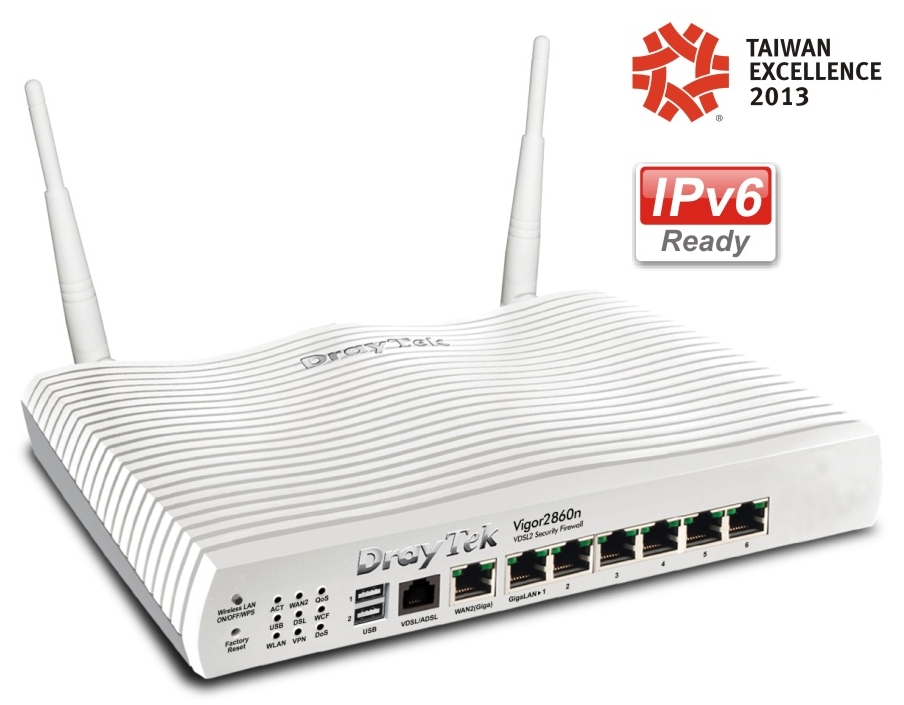 modem ADSL2/2+ incorporado
32 túneis VPN (IPSec/PPTP/L2TP/SSL/OpenVPN)
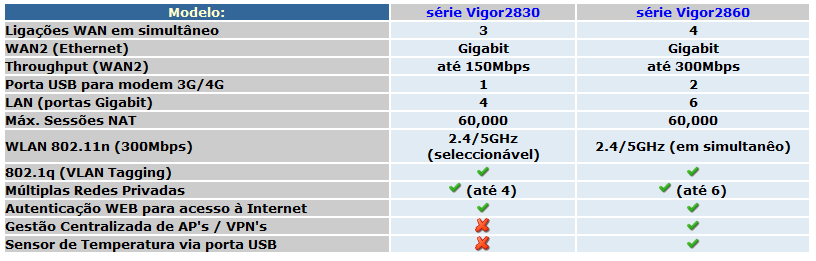 Vigor2860 : Chipset ADSL > LANTIQ
Tabela Comparativa (2920 vs 2925)
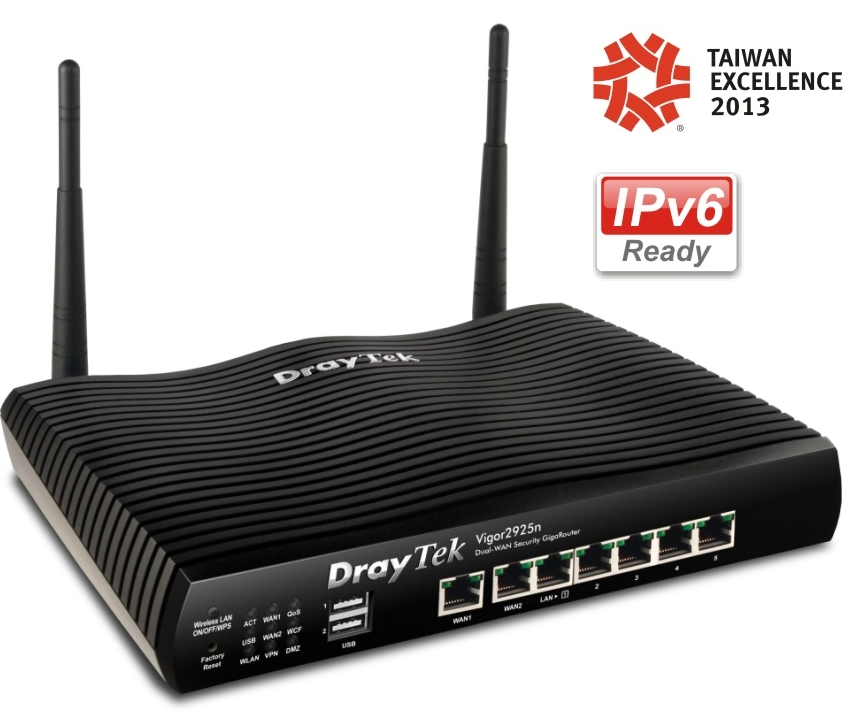 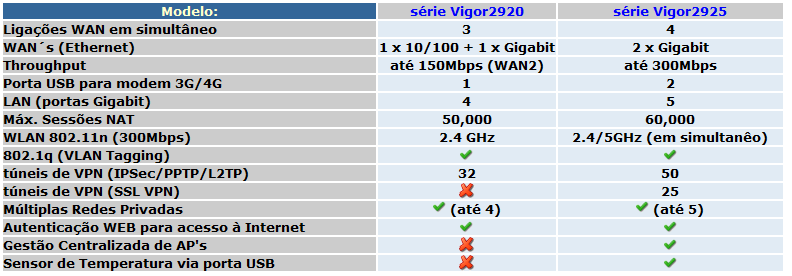 Vigor2960
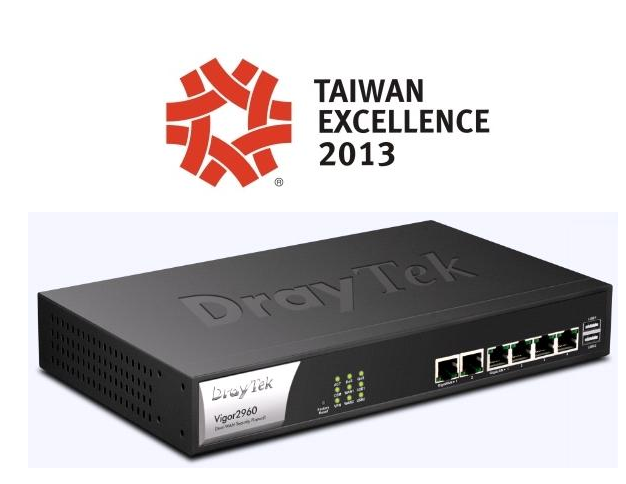 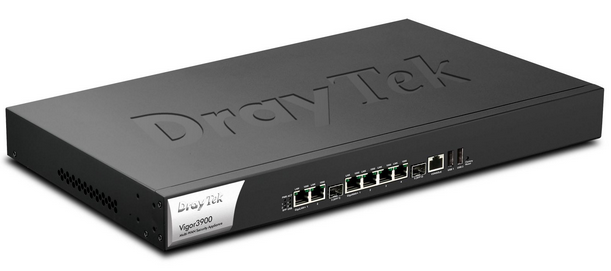 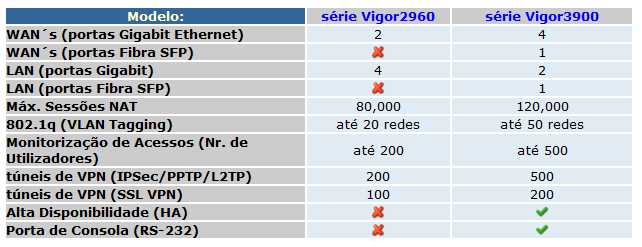 VigorAP900 (Giga Ethernet AP)
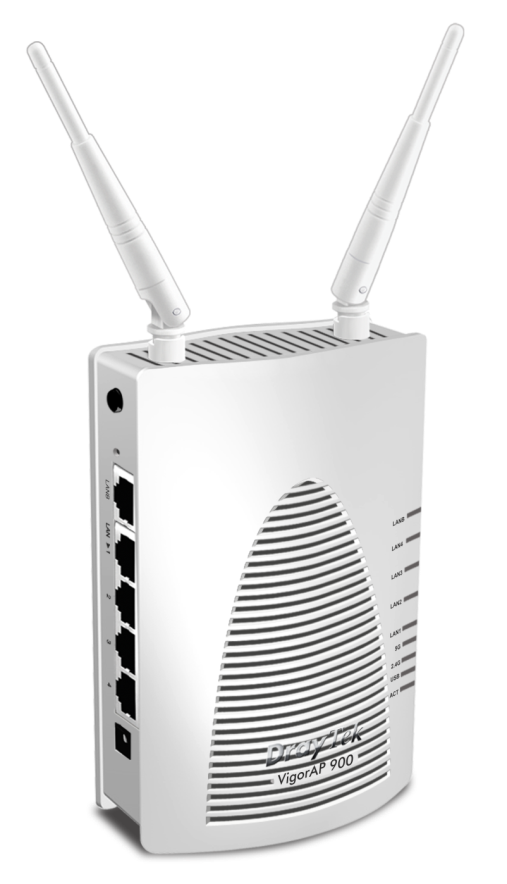 Principais Caracteristicas :
Concurrent Dual Band (600Mbps) 
Roaming
Gestão Centralizada de AP’s
TR069 

Interfaces HW :
5 x Giga Ethernet LAN (1 PoE)
1 x USB 2.0 
2 x Antenas Destacáveis
Botao de Reset
Botão Wireless on/off e WPS
VigorSwitch P1090
Status: MP → 2013 Q4
Main Feature:
Port 1~ 4 support 802.3at PoE Plus (Up to 30 Watt power) 
Support Loop Detection 
Certification Ready for FCC Class B
 
HW Interface:
8 x Giga Port with PoE 
Power on/off Button
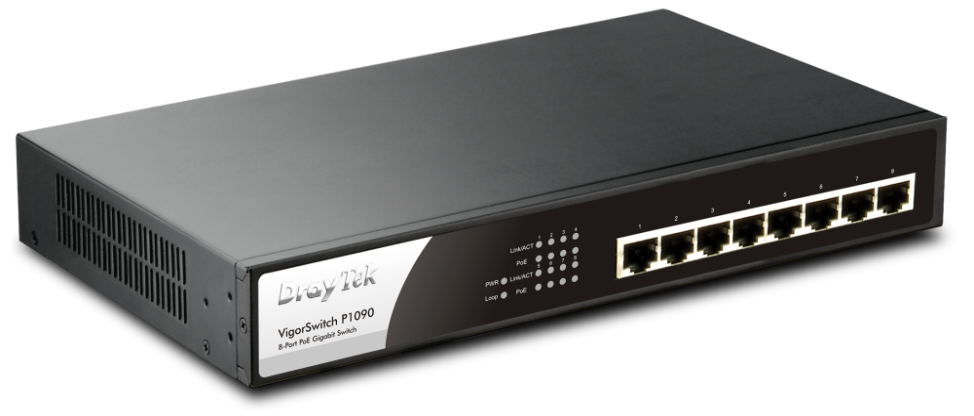 Novas Funcionalidades
Dual 3G/4G
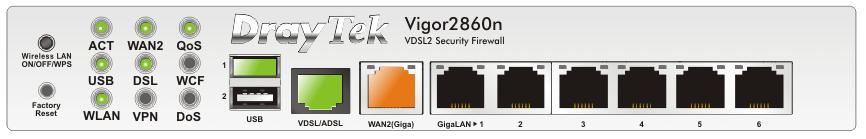 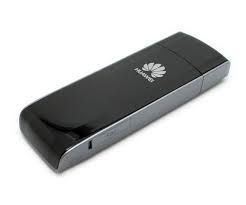 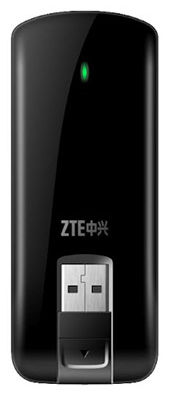 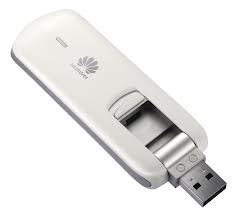 Huawei E392
Huawei E3276
ZTE MF820D
Multi-VLAN (3Play)
Solução actual :
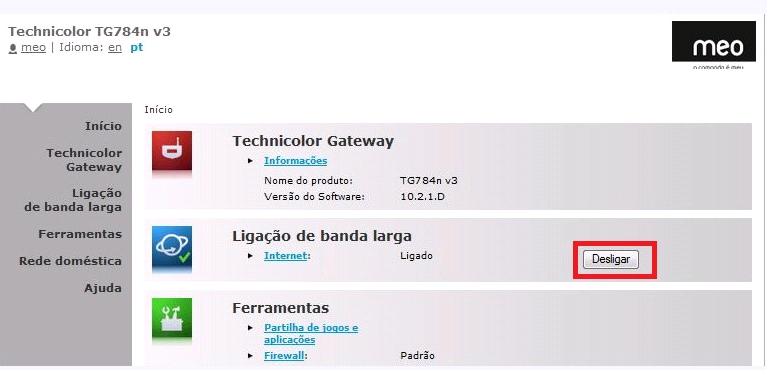 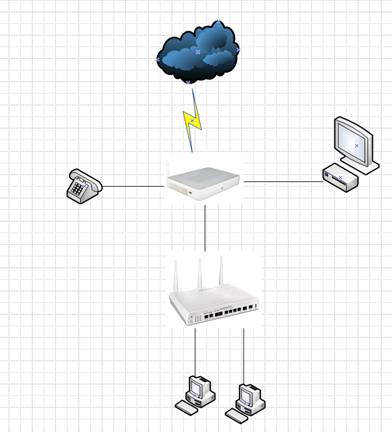 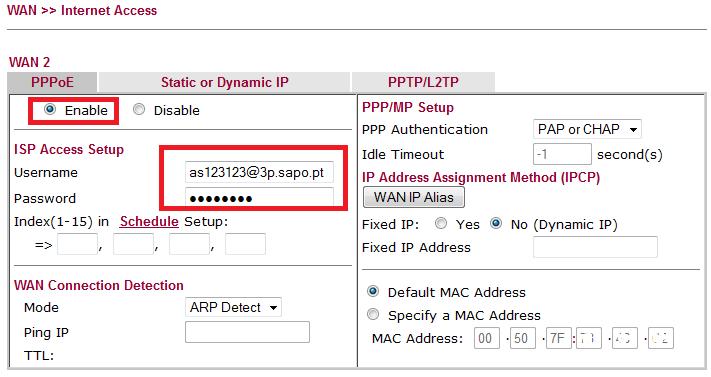 Multi-VLAN (3Play)
Nova Solução (2860/2925) :
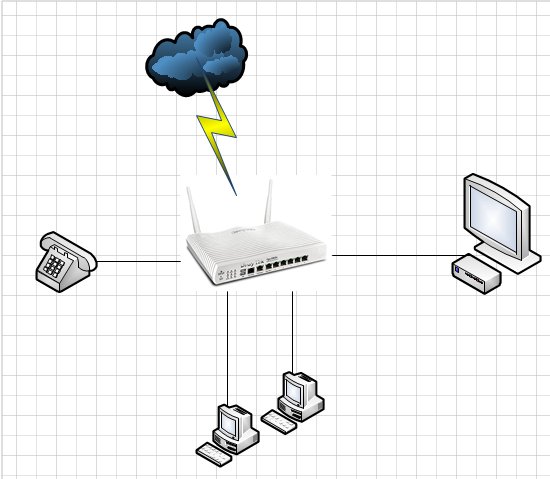 Multi-VLAN (3Play)
Nova Solução (2860/2925) :
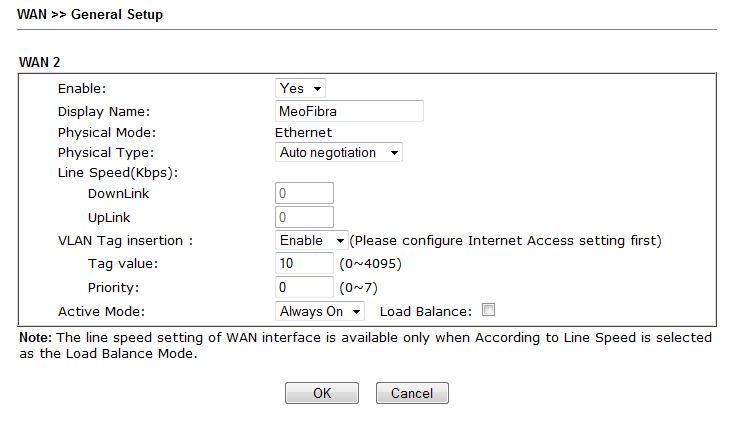 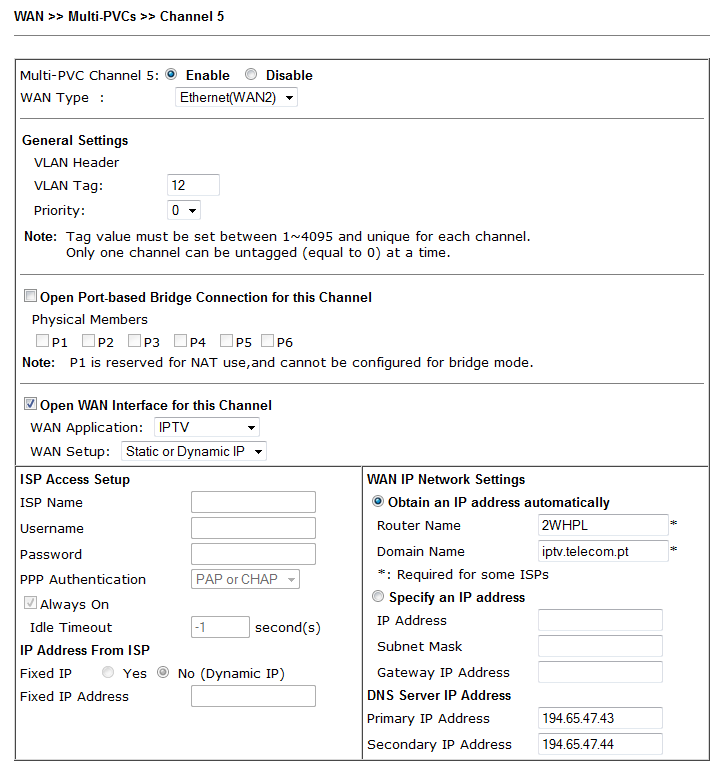 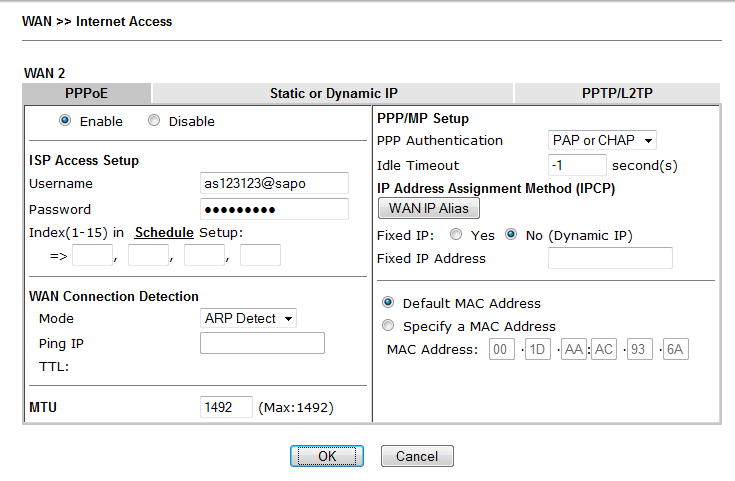 Multi-VLAN (3Play)
Nova Solução :
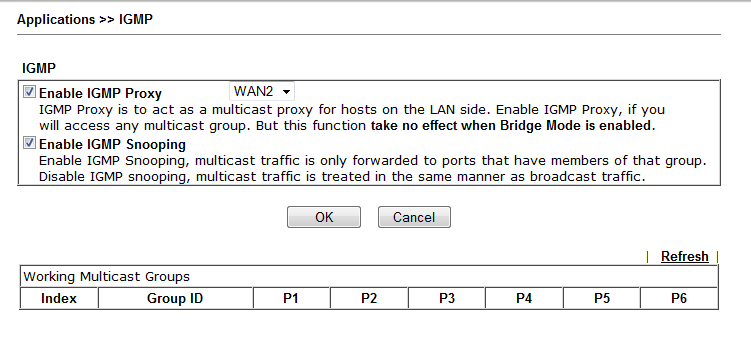 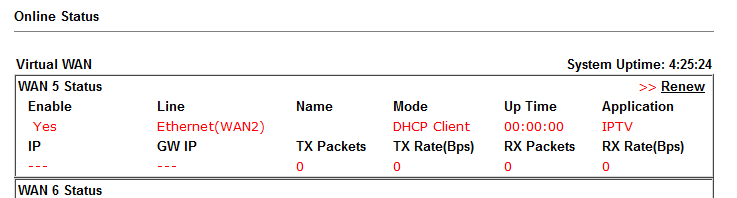 ip route add x.x.x.x 255.255.254.0 <wan5_gw> 7 static
Gestão Centralizada de VPN’s
Vigor2860/2925/2960/3900
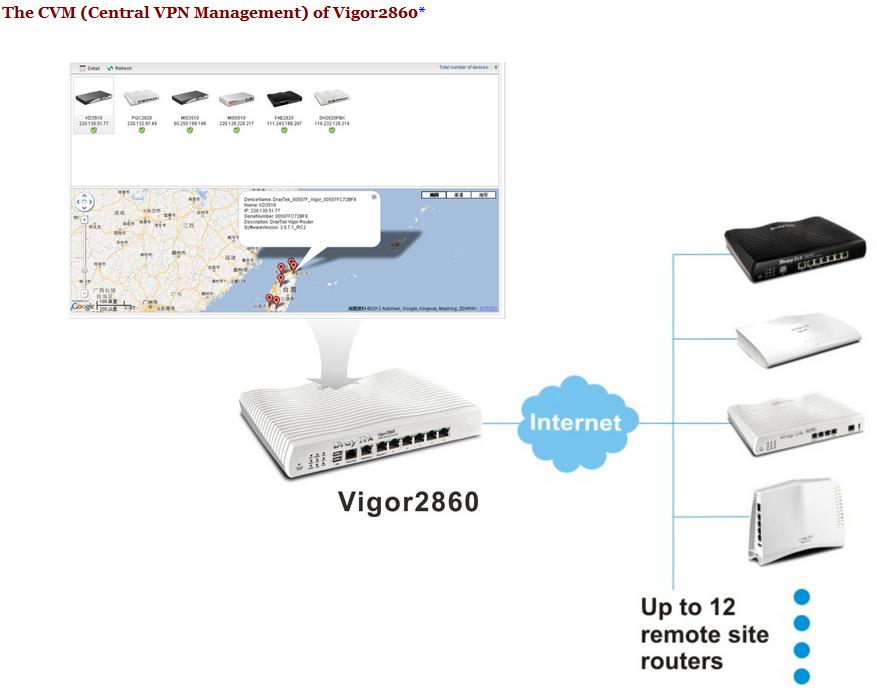 Balanceamento de Carga via VPN
Vigor2830/2860/2925
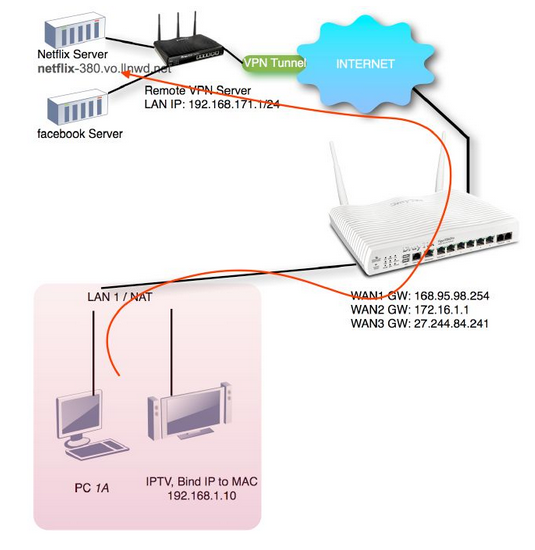 Gestão Centralizada de AP’s
Vigor2860/2925
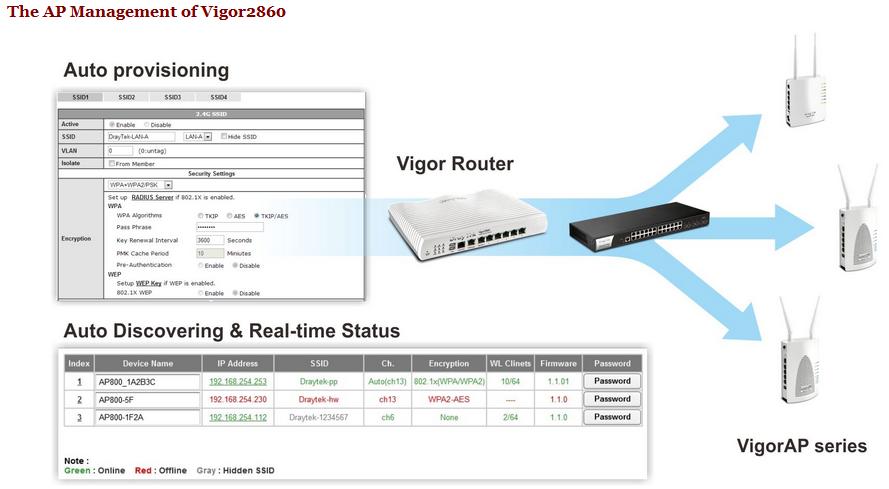 Gestão Centralizada de AP’s
Vigor2860/2925
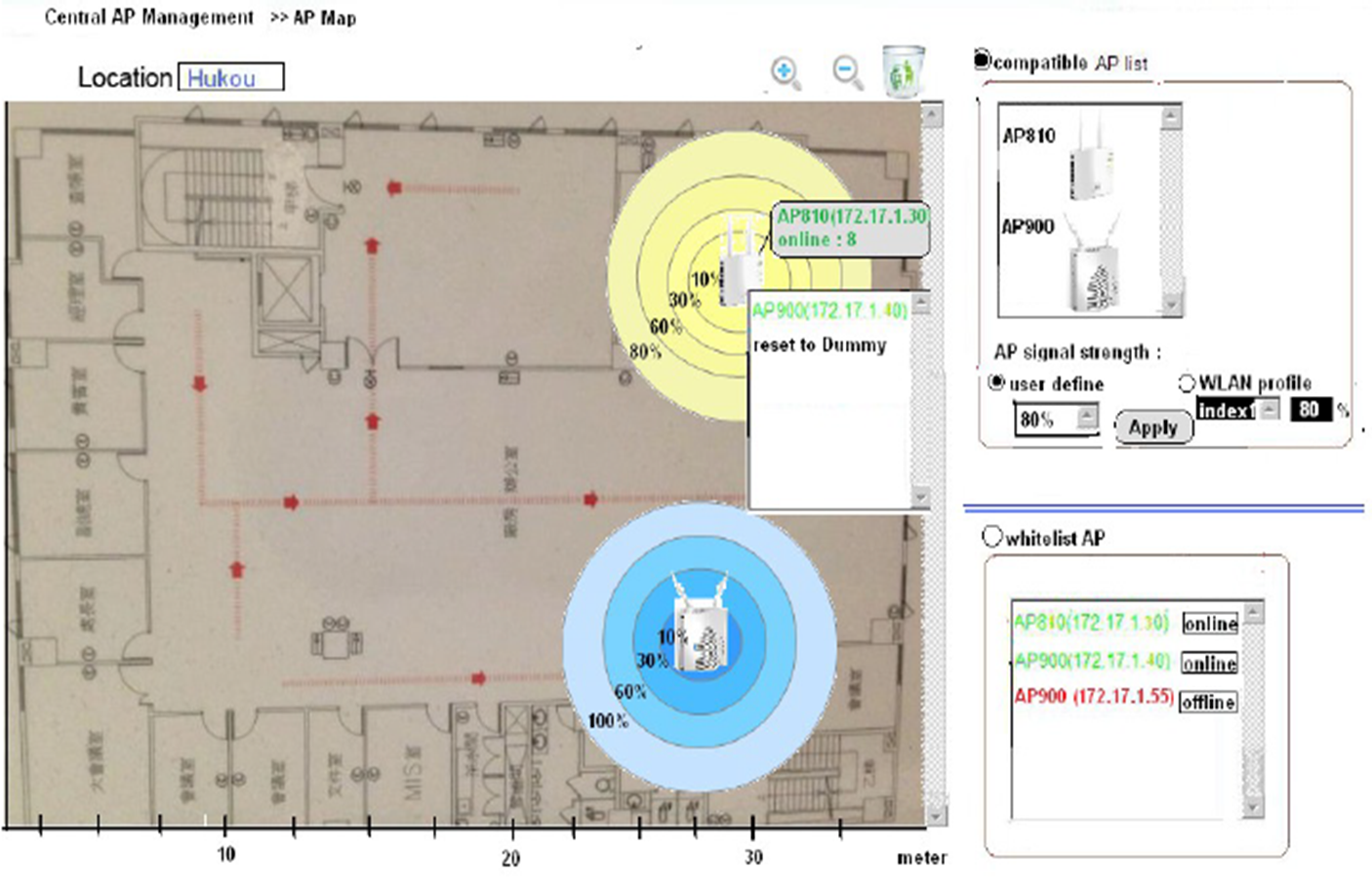 Sensor de Temperatura
Vigor2860/2925/2960/3900
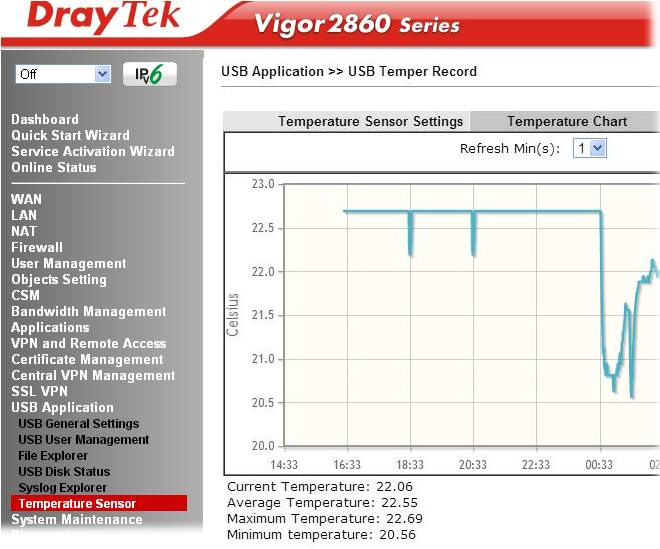 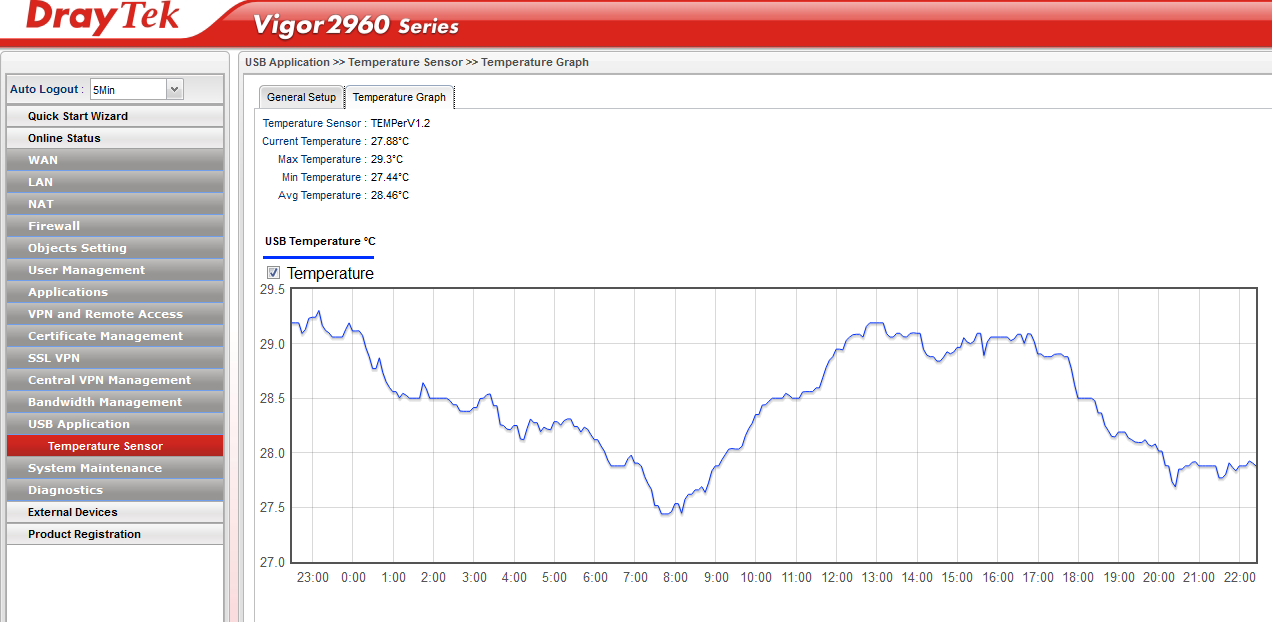 Alertas via SMS/EMail
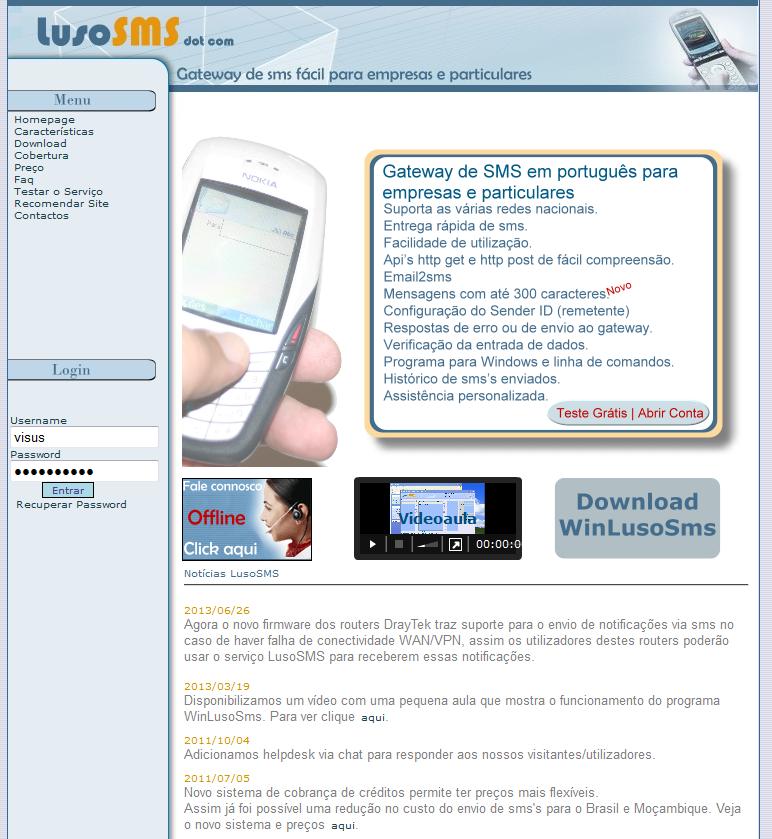 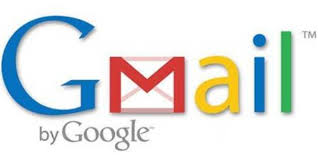 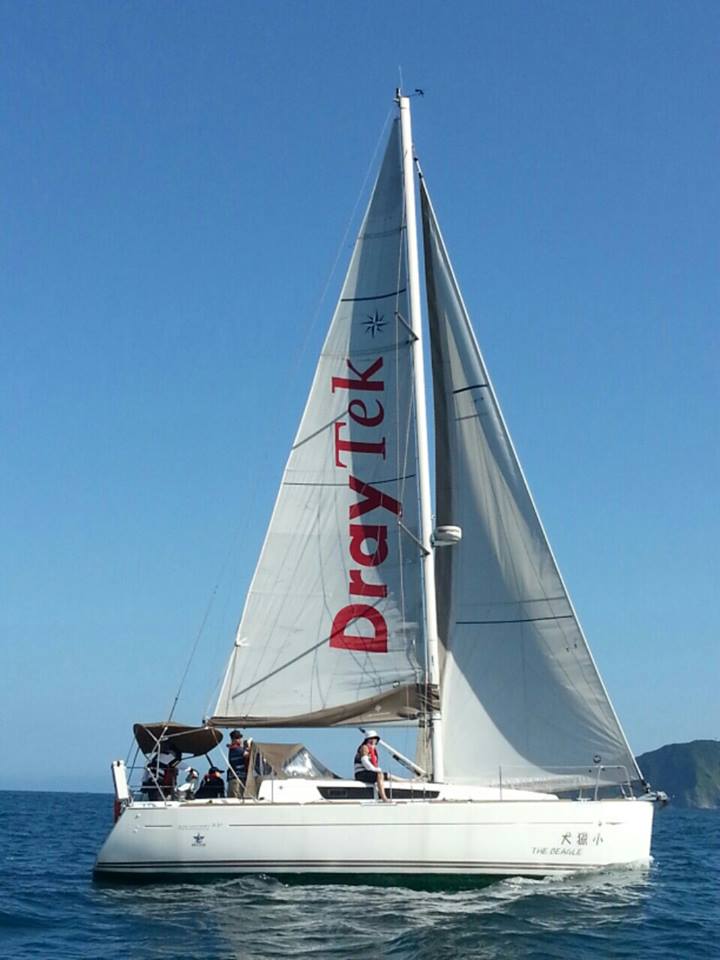 Obrigado
Visite o nosso site : www.visus.pt/draytek
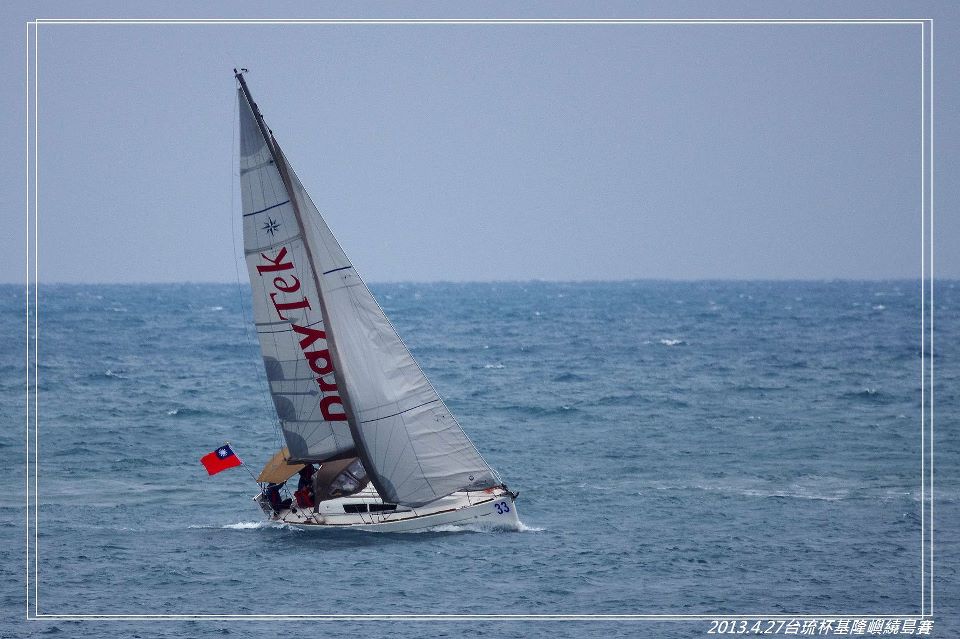 [Speaker Notes: Q & A]